July 2023
Nulling Performance of Coordinated Beamforming
Date: 2023-06-25
Authors:
Slide 1
Xin Li, Huawei
July 2023
Introduction
Coordinated Beamforming  (Co-BF) has been introduced to IEEE 802.11 in 11be.

However, periodic bursts arrives during OFDM data transitions even in part of the signal with nulling precoding [1].

This contribution discussed the issue of periodic bursts and  evaluated the performance of synchronous and asynchronous solutions in different cases.
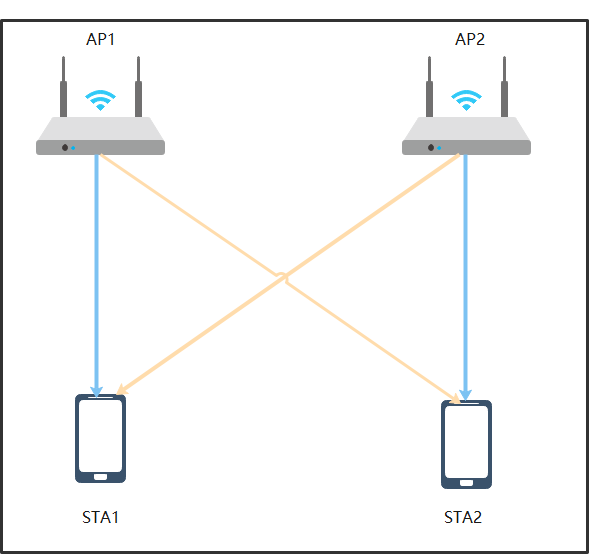 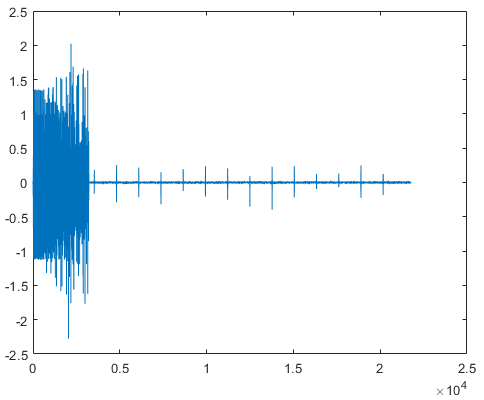 Slide 2
Xin Li, Huawei
July 2023
Further Analysis of Co-BF
Questions
What’s the Performance of Co-BF in the symbolic synchronous and asynchronous systems?

Simulation Setup
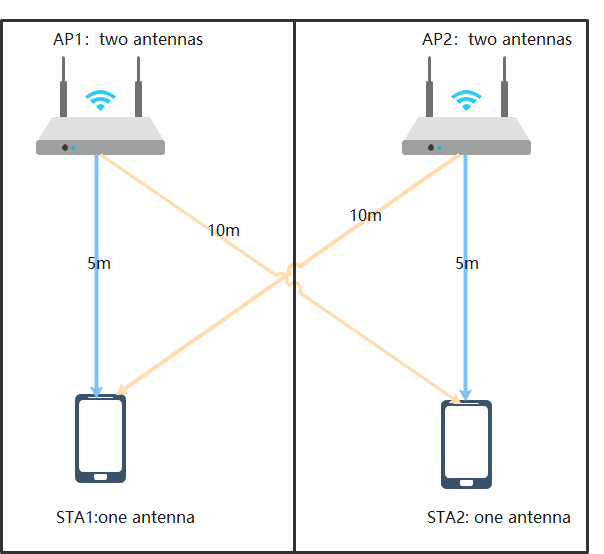 Slide 3
Xin Li, Huawei
July 2023
Noise-limited case: Pathloss = 70dB & MCS=10
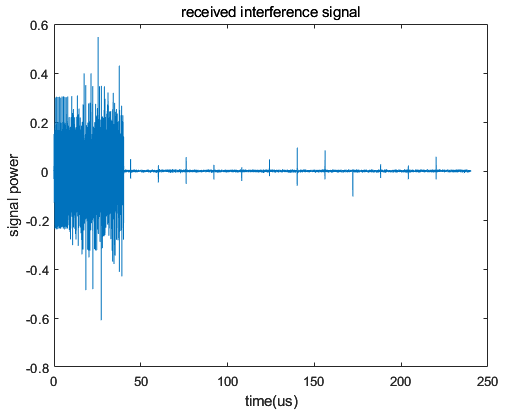 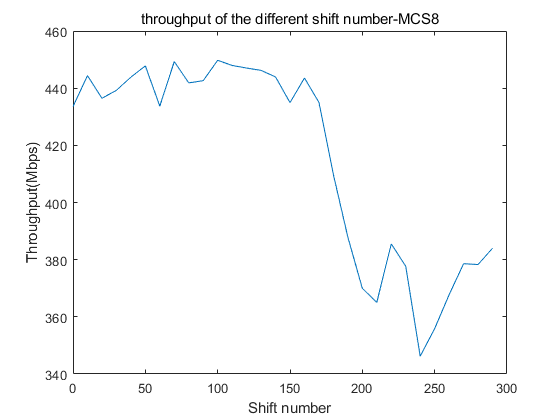 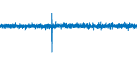 Shift number
CP+data
Shift number=0:10:300 simulates the unsynchronized case (zero means synchronized).

6081 is the begin index of data in the PPDU.
FFT size is 1024, CP size is 256, selected index of FFT data is 200:1223.
There is an obvious throughput gap if the interference exists in the selected FFT data when moving the CP in the noise_limited case. 
Synchronization can improve data throughput.
rx(6081+shift_num:end,:) = rx(6081+shift_num:end,:) + rx_interf(6081:end-shift_num,:);
Slide 4
Xin Li, Huawei
July 2023
Noise-Medium case : Pathloss = 75dB & MCS=8
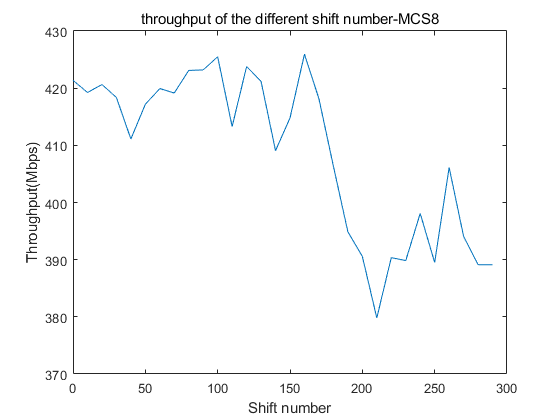 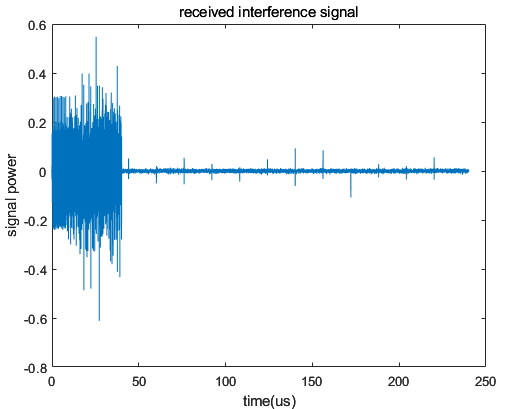 Synchronization can improve data throughput.

The throughput gap decreases in the medium-noise case.
Slide 5
Xin Li, Huawei
July 2023
Noise-high case : Pathloss = 80dB & MCS=6
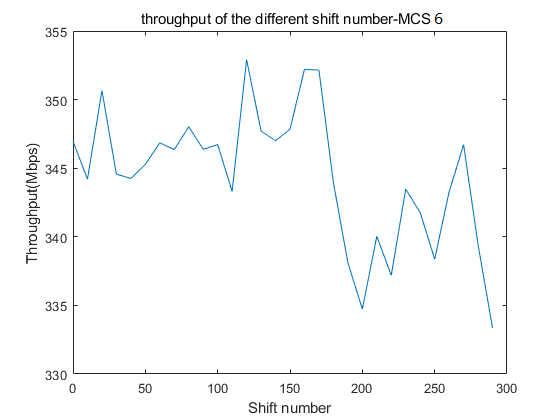 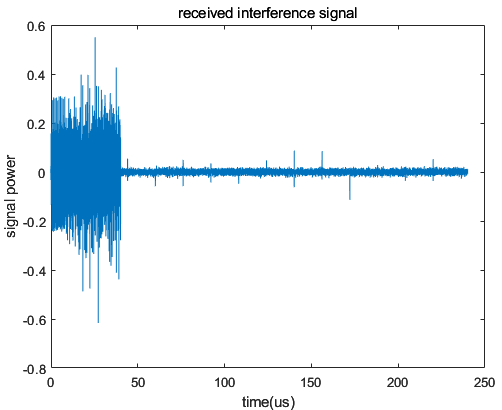 Synchronization can still improve data throughput.

The throughput of synchronous and asynchronous solutions is very close
Slide 6
Xin Li, Huawei
July 2023
Summary
Synchronization can improve the throughput of Co-BF.

As the noise increases, the benefits of the synchronization scheme decrease.

The solution to the issue of periodic burst in Co-BF should be adjusted based on the noise level.
Slide 7
Xin Li, Huawei
July 2023
References
[1] 11-19-0445-00-0eht-nulling-and-coordinated-beamforming
[2] Terminology for AP Coordination, doc.: IEEE 802.11-18/1926r2
[3] Nulling and Coordinated Beamforming, doc.: IEEE802.11-19/0638
[4] Performance of Coordinated Null Steering in 802.11be, doc.: IEEE802.11-19/1212
[5] 11-22-1821-01-0uhr-system-level-simulation-of-co-bf-and-joint-tx
Slide 8
Xin Li, Huawei